Real AnalysisLecture-3SequenceDated:-15.05.2020PPT-12 UG (B.Sc., Part-2)
Dr. Md. Ataur Rahman
Guest Faculty
Department of Mathematics
M.L. Arya, College, Kasba
PURNEA UNIVERSITY, PURNIA
Monotonic Sequence
Monotonic increasing Sequence:-A sequence
        is said to be monotonic increasing if 


 Then        is called strictly monotonic increasing. 
Monotonic decreasing Sequence:-A sequence
        is said to be monotonic decreasing if 


Then        is called strictly monotonic decreasing.
Monotonic Sequence
Definition:--A sequence       is said to be a monotonic sequence if it is either monotonic increasing or monotonic decreasing. 
i.e. if either of the following conditions are satisfied
Examples
Let 



2. Let
MONOTONIC SEQUENCE
DEFINITION 1
is non-decreasing if
DEFINITION 2
is non-increasing if
DEFINITION 3
is monotonic sequence
if it is either non-increasing or non-decreasing.
MONOTONIC SEQUENCES
DEFINITION
is non-decreasing (increasing) if
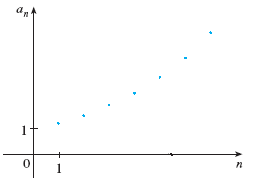 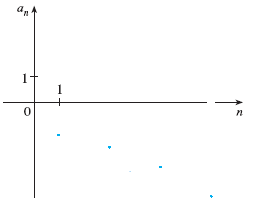 DEFINITION
is non-increasing (decreasing)
Examples
1.   Is the sequence increasing or decreasing
2.    Is the sequence increasing or decreasing